netečné pásmo
jižní magnetický pól
severní magnetický pól
Zapiš si do sešitu:
Permanentní (trvalý) magnet
South - jih
North - sever
Zapiš si do sešitu:
Mezinárodní označení pólů:
N
S
N
S
V okolí magnetu se nachází:
...magnetické pole.
Silové působení nesouhlasných pólů:
...je přitažlivé.
Silové působení souhlasných pólů:
...je odpudivé.
Silové působení souhlasných pólů:
. . . je odpudivé.
Zapiš si do sešitu:
Mezi dvěma magnety působí magnetická síla.
Tato síla může být přitažlivá nebo odpudivá. 
Přitažlivá síla je mezi nesouhlasnými póly  (N – S)
Odpudivá síla je mezi souhlasnými póly (N – N, S – S)
Magnetka v magnetickém poli magnetu:
Zemská osa
severní zeměpisný pól
jižní zeměpisný pól
SZP
N
S
S
N
JZP
Zapiš si do sešitu:
Země se  chová jako velký magnet.
Severní magnetický pól je v blízkosti jižního zeměpisného pólu.  
Jižní magnetický pól je v blízkosti severního zeměpisného pólu.  
Proto severní pól střelky kompasu směřuje na zeměpisný sever.
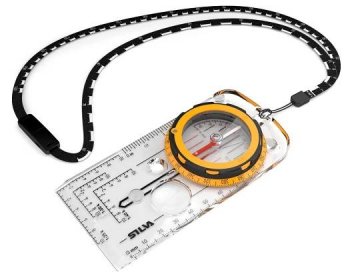 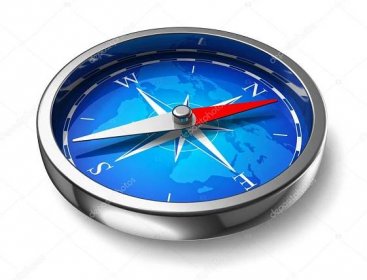 Permanentní (trvalý) magnet:
-pilinový obrazec magnetického pole.
Permanentný (trvalý) magnet:
-pilinový obrazec magnetického pole.
Permanentní (trvalý) magnet:
Zapiš si do sešitu:
Kolem každého magnetu je magnetické silové pole.
Magnetické silové pole můžeme znázornit pomocí indukčních čar.
Indukční čáry jsou myšlené čáry, kterými znázorňujeme magnetické pole.
Směřují od severního pólu k jižnímu pólu.
S
N
S
N
Magnetické indukční čáry mají dohodnutý směr od severu k jihu:
I
Magnetické pole je také okolí přímeho vodiče s proudem...
Směr indukční čáry ukazuje v daném místě magnetka:
I
Těleso z feromagnetické látky se po vložení do magnetického pole stává magnetem.
Zapiš si do sešitu:
Magnetická síla působí pouze na některé látky.
Tyto látky se nazývají feromagnetické.
Feromagnetické látky obsahují železo, kobalt nebo nikl.
Feromagnetické látky vložené do magnetického pole jiného magnetu se samy stávají magnetem - magnetizace
Tato změna může být dočasná - magneticky měkké látky
 nebo trvalá - magneticky tvrdé látky.
Mezi magnetem a dočasně zmagnetizovanou látkou působí vždy pouze přitažlivá síla.